Afronden
Waar moet ik op letten?
Afronden
- context
- procenten
- formules
- tijd
Context
Aan een buitenlandreis nemen 65 leerlingen deel. Tijdens het ontbijt zijn er slechts 4-persoonstafels voor deze leerlingen beschikbaar.
Bereken hoeveel tafels er (minimaal) nodig zijn voor deze groep van 65 leerlingen.
Tijdens deze reis moeten de leerlingen op de laatste avond het eten verzorgen. Daarvoor heeft de leiding een bedrag van € 65 gereserveerd. 
Ze kiezen voor pizza van Domino’s want daar zijn de pizza’s op deze avond € 4. 
Bereken hoeveel pizza’s ze voor dit geld kunnen kopen.
Dus je hebt (minimaal) 17 tafels nodig.
Dus ze kunnen 16 pizza’s kopen.
17
16
Procenten
Procenten ronden wij vaak af op 1 decimaal.
Dit percentage zal in veel gevallen zijn afgerond in 1 decimaal nauwkeurig;
dus ronden we rekenkundig af omdat dit het beste past bij de gegevens.
In 2018-2019 is het aantal leerlingen in 5-havo 273. Dat is een toename van 18,2% ten opzichte van vorig jaar. 
Bereken het aantal leerlingen in 5-havo in 2017-2018
Moeten we dit aantal afronden op 230 of 231?
Dus in 2017-2018 was het aantal leerlingen in 5-havo 231.
Formules
Hoe komen ze aan zo’n formule?
Onderzoek - tellen op een aantal tijdstippen.
Teken deze punten in een assenstelsel.
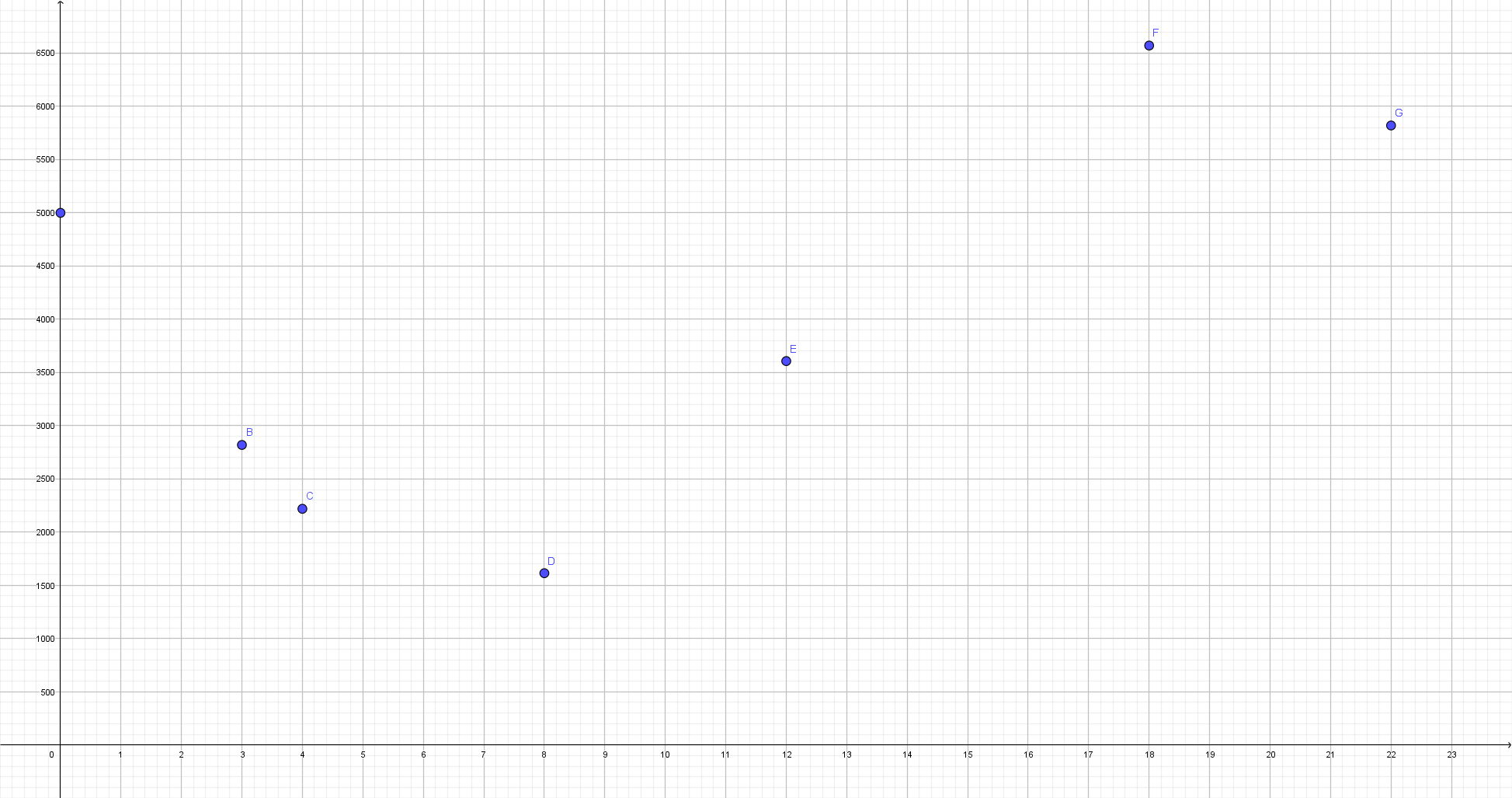 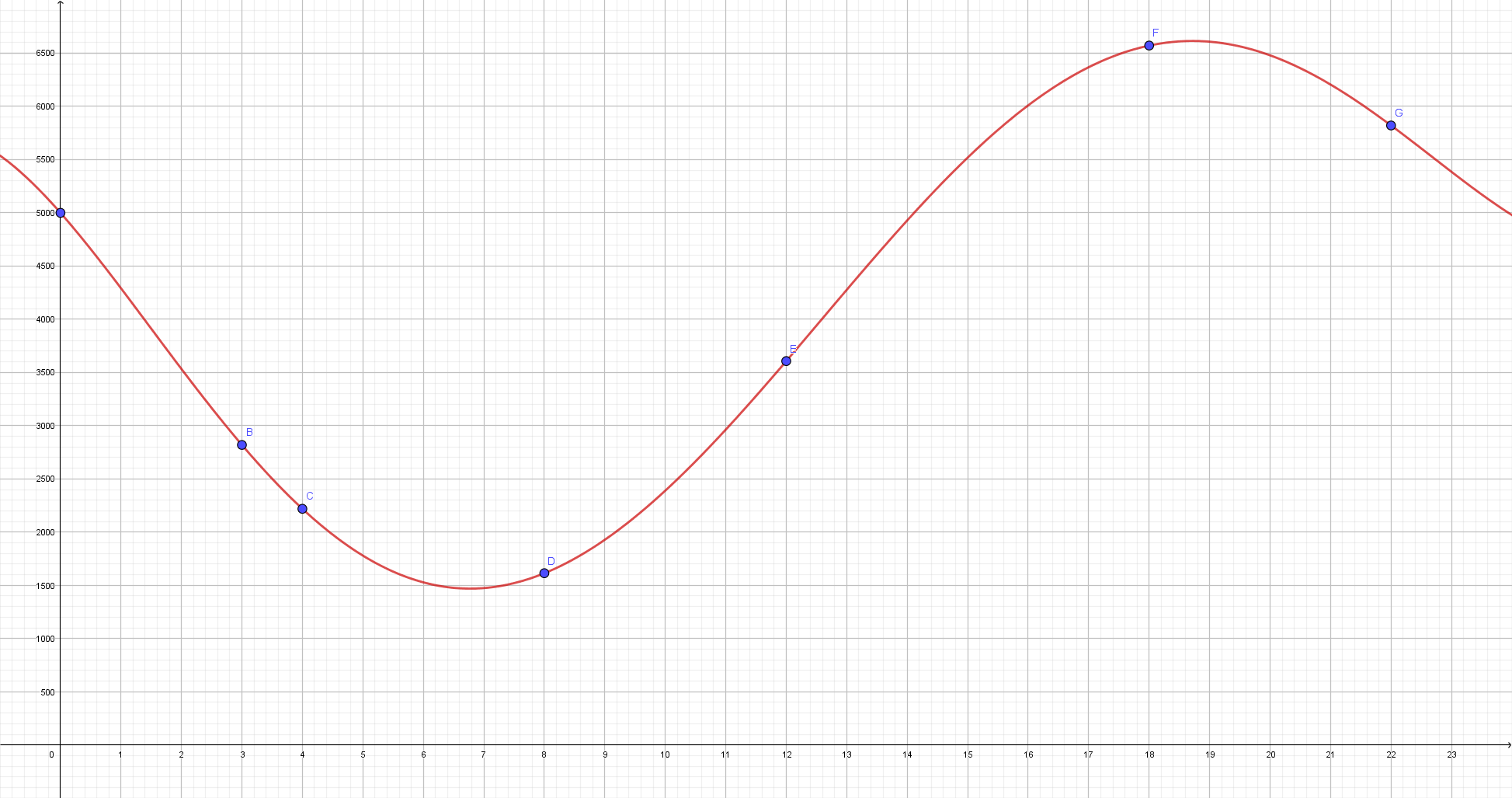 Bereken het maximale aantal bezoekers op deze dag.
Voer in:
Venster:
CALC maximum geeft
De formule is een vereenvoudiging van de werkelijkheid; dus kies de waarde die hier het dichtste bij ligt.
Teken een grafiek die zo goed mogelijk bij de punten past.
Dus het maximale aantal bezoekers is 6615.
Stel nu een formule op die hoort bij de grafiek; klopt deze voor de werkelijke aantallen op niet onderzochte momenten?
Discreet: alleen losse getallenContinu: tussen elke twee getallen ligt weer een ander getal
Onderscheid hierin discreet of continu
Tijd
Bereken in welk jaar het aantal bezoekers van Bospop Festival in Weert voor het eerst meer dan 40 000 is
Bereken in welk jaar het aantal gebruikers van sociale media in Weert voor het eerst meer dan 40 000 is
Op 1 januari 2006 is het aantal meer dan 40 000. Dus daarvoor, dus in 2005, werd de grens van 40 000 doorbroken.
Venster:
Venster:
Dus in 2005 is het aantal gebruikers voor het eerst meer dan 40000.
Dus in 2006 is het aantal gebruikers voor het eerst meer dan 40000.